Подростки и
С У И Ц И Д
Чаще всего оканчивают жизнь самоубийством подростки в возрасте от 10 до 14 лет.
СУИЦИД - осознанный акт устранения из жизни под воздействием острых психотравмирующих ситуаций, при котором собственная жизнь теряет для человека смысл.
ПРИЧИНЫ:
Общей причиной суицида является социально-психологическая дезадаптация, возникающая под влиянием острых психотравмирующих ситуаций, нарушения взаимодействия личности с ее ближайшим окружением.
ПСИХОЛОГИЧЕСКАЯ ПРИЧИНА подросткового суицида:
КРИК О ПОМОЩИ!!!
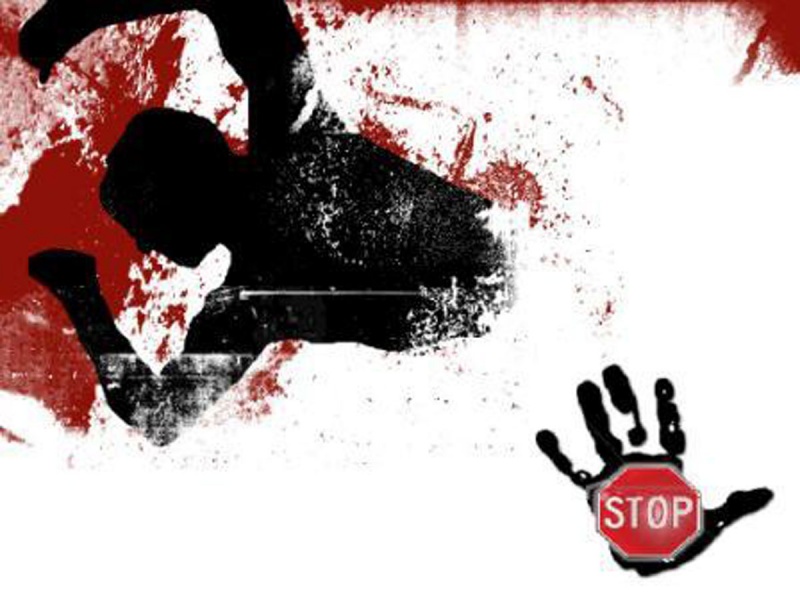 МОТИВЫ СУИЦИДАЛЬНОГО ПОВЕДЕНИЯ ДЕТЕЙ И ПОДРОСТКОВ
Переживание обиды, одиночества, отчужденности и непонимания.
Действительная или мнимая утрата любви родителей, неразделенное чувство и ревность.
Переживания, связанные со смертью, разводом или уходом родителей из семьи.
Чувства вины, стыда, оскорбленного самолюбия, самообвинения.
Боязнь позора, насмешек  или унижения.
Страх наказания, нежелание извиниться.
Любовные неудачи, сексуальные эксцессы, беременность.
Чувство мести, злобы, протеста; угроза или вымогательство.
Желание привлечь к себе внимание, вызвать сочувствие, избежать неприятных последствий, уйти от трудной ситуации.
Сочувствие или подражание товарищам, героям книг или фильмов.
Признаки намерения
Словесные признаки
Поведенческие признаки
Ситуационные 
признаки
СЛОВЕСНЫЕ ПРИЗНАКИ:
открытые и прямые высказывания о принятом решении покончить с собой;
косвенные намеки на совершение самоубийства;
нездоровый интерес к вопросам смерти, увлечение литературой по вопросам жизни и смерти, частые разговоры на эту тему;
высказывание своих мыслей по поводу самоубийства в подчеркнуто легкой и шутливой форме.
ПОВЕДЕНЧЕСКИЕ ПРИЗНАКИ:
безвозмездная раздача вещей, имеющих для человека высокую значимость;
налаживание отношений с непримиримыми врагами;
отсутствие желание ухаживать за собой, запущенный и неряшливый внешний вид;
пропуск школьных занятий, потеря интереса к привычным для ребен­ка увлечениям, хобби;
отстранение от друзей и семьи;
частое уединение, проявление замкнутости и угрюмости;
безразличие к окружающему миру.
СИТУАЦИОННЫЕ ПРИЗНАКИ:
Ребенок может решиться на самоубийство, если:
социально изолирован, чувствует себя отверженным;
живёт в нестабильном окружении (серьёзный кризис в семье; алкоголизм- личная или семейная проблема);
ощущает себя жертвой насилия - физического, сексуального или эмоционального;
предпринимал раньше попытки самоубийства;
имеет склонность к суициду вследствие того, что он совершился кем-то из друзей, знакомых или членов семьи;
перенёс тяжёлую потерю (смерть кого-то из близких, развод родителей);
слишком критически относится к себе.
ПОДРОСТКОВЫЙ СУИЦИД ДЕЛИТСЯ НА ТРИ ГРУППЫ:
ПЕРВЫЙ ТИП:
Истинный подростковый суицид
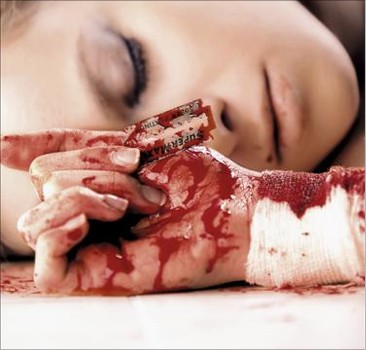 ИСТИНЫЙ ПОДРОСТКОВЫЙ СУИЦИД
Подросток действительно имеет твердое намерение покончить с жизнью и обычно тщательно все планирует. Если попытка оказывается 
неудачной, 
он со временем 
повторяет ее.
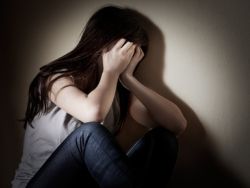 ВТОРОЙ ТИП:
Аффективный (чувствительный) подростковый суицид
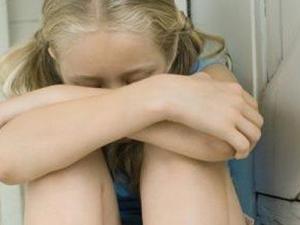 АФФЕКТИВНЫ (ЧУВСТВИТЕЛЬНЫЙ) подростковый суицид
Совершается в состоянии аффекта, под влиянием сильных, но сиюминутных чувств. Если попытка самоубийства неудачна, подросток, 
скорее всего, 
не будет ее 
повторять.
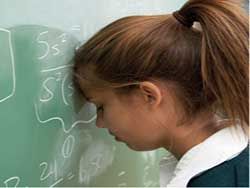 ТРЕТИЙ ТИП:
Демонстративный суицид
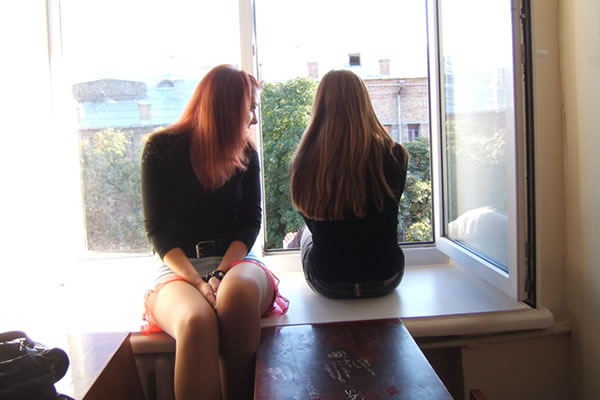 ДЕМОНСТРАТИВНЫЙ СУИЦИД
В этом случае подросток не собирается на самом деле убивать себя, его цель — стать замеченным. Попытки самоубийства обычно многократные, 
но истинным 
самоубийством 
они заканчиваются 
случайно.
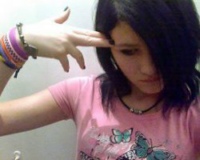 Подростковый суицид можно предупредить!
СОВЕТЫ ПСИХОЛОГА ДЛЯ РОДИТЕЛЕЙ:
Внимательно выслушайте решившегося на самоубийство подростка. 
Оцените серьезность намерений и чувств ребенка, узнайте его конкретный план совершения самоубийства. 
 Оцените глубину эмоционального кризиса. Подросток может испытывать серьезные трудности, но при этом не помышлять о самоубийстве.
Внимательно отнеситесь ко всем, даже самым незначительным обидам и жалобам ребенка, не пренебрегайте ничем из всего сказанного им. 
Не бойтесь прямо спросить ребенка, не думает ли он о самоубийстве. 
Постарайтесь акцентировать внимание ребенка на позитивных моментах жизни. 
Придайте уверенность ребенку, объясните ему, что вместе вы обязательно справитесь со своими проблемами.
СЛОВА, КОТОРЫЕ НУЖНО СКАЗАТЬ:
Если ты считаешь, что твоя жизнь невыносима, попробуй изменить ее. Но не таким способом, так как самой жизни потом не будет!!!
• Если ты не любишь себя, попробуй найти в себе что-либо хорошее. Это хорошее всегда есть! Сконцентрируйся на положительных эмоциях.
• Не думай, что этим способом ты вызовешь сочувствие и огорчение родителей, друзей, любимого человека. Может быть, но ты об этом не узнаешь!
• Многие хотят, чтобы их спасли при попытке самоубийства. Подумай — ведь этого может и не случиться! А если ты останешься на всю жизнь в инвалидном кресле?
• Поговори с кем-нибудь, подумай, жизнь прекрасна!
• Если же твой друг думает сделать это — сообщи об этом кому-нибудь из взрослых.
• Если это все-таки произошло с твоим другом, звони 03!
ПОМНИТЕ!!!
Без родительской 
поддержки 
подросток 
часто 
опускает руки.
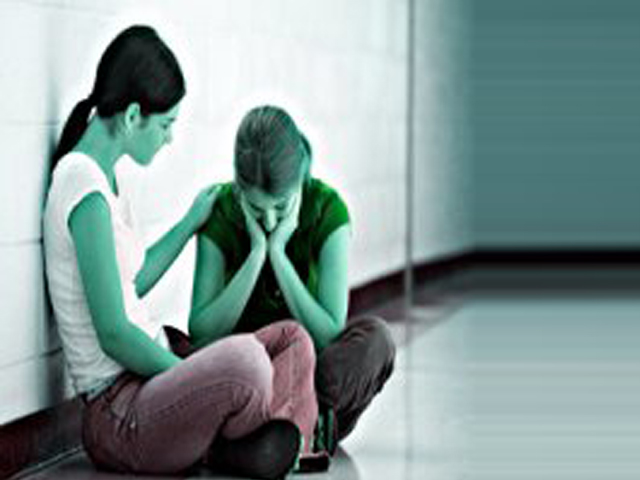 ОЧЕНЬ ВАЖНО!!!чтобы ваш ребенок знал:
ВЫ ЛЮБИТЕ ЕГО ТАКИМ, КАКОЙ ОН ЕСТЬ;

ВЫ ВСЕГДА ПОМОЖЕТЕ РЕШИТЬ ЛЮБУЮ ПРОБЛЕМУ.
СПАСИБО ЗАВНИМАНИЕ!!!